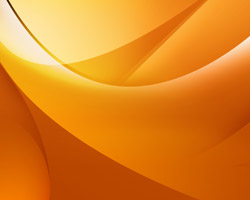 Влияние магнитного поля на проводник с током. Правило левой руки
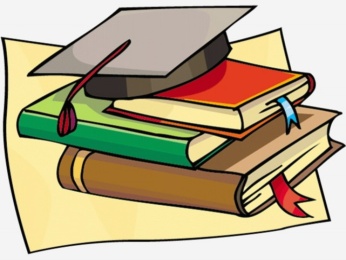 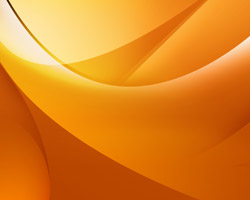 Цели урока:Образовательные: изучить как обнаруживается магнитное поле по его дейст-вию на электрический ток, изучить правило левой руки, повторить ранее пройденные определения электрического и магнитного полей, научить применять знания, полученные на уроке; показать связь с жизнью.Воспитательные: формировать интерес к предмету, к учебе, воспитывать добросовестное отношение к учебе, прививать навыки, как самостоятельной работы, так и работы в коллективе, воспитывать познавательную потребность и интерес к предмету. Развивающие: развивать физическое мышление учащихся, их творческие способности, умение самостоятельно формулировать выводы,  развивать речевые навыки; формировать умения выделять главное, делать выводы.
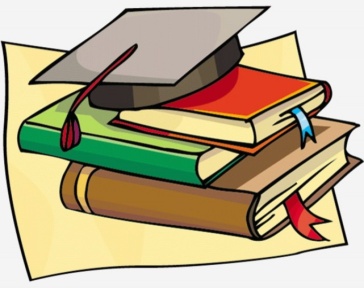 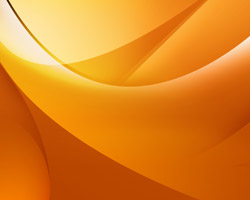 Ход урока

Организационный момент – 2 мин.
Проверка домашнего задания, знаний и умений – 6 мин.
Объяснение нового материала – 18 мин.
Физкультминутка – 2 мин.
Закрепление. Решение задач – 15 мин.
Итоги. Выводы. Домашнее задание  – 2 мин.
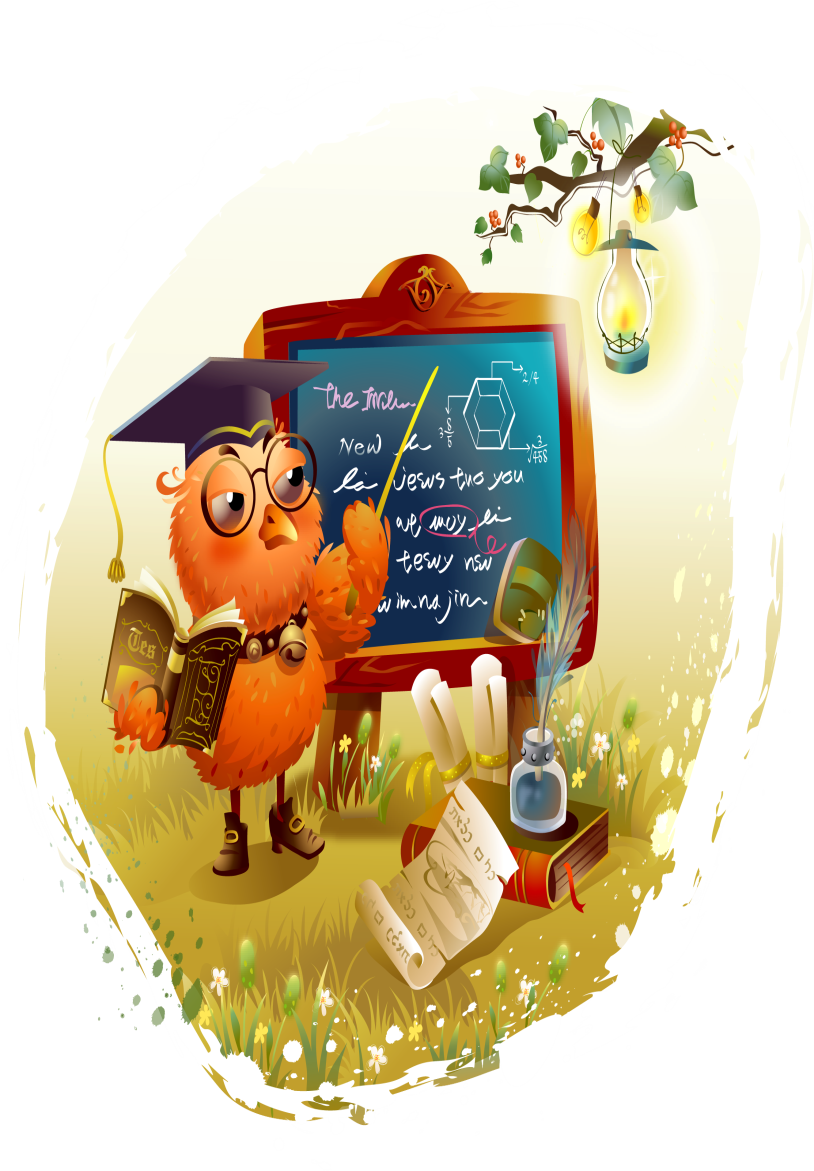 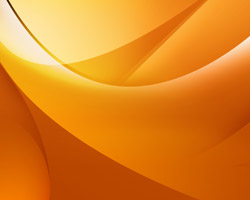 Проверка домашнего задания
Вставьте пропущенные слова.
1.Магнитное поле порождается ___________ .
2. Магнитное поле создается ______________ заряженными частицами.
3. За направление магнитной линии в какой-либо ее точке условно принимают направление, которое указывает _________ полюс магнитной стрелки, помещенной в эту точку. 
4.Магнитные линии выходят из _________ полюса магнита и входят в ________. 
5. Как взаимодействуют два провода троллейбусной линии: притягиваются или отталкиваются?
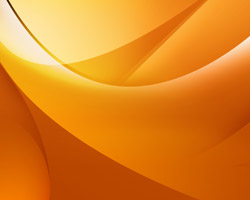 Проверка теста

1. Магнитное поле порождается электрическим током. 
2.Магнитное поле создается движущимися заряженными частицами.
3. За направление магнитной линии в какой-либо ее точке условно принимают направление, которое указывает северный полюс магнитной стрелки, помещенной в эту точку.
4. Магнитные линии выходят из северного полюса магнита и входят в южный.
5. Как взаимодействуют два провода троллейбусной линии: притягиваются или отталкиваются? Притягиваются.
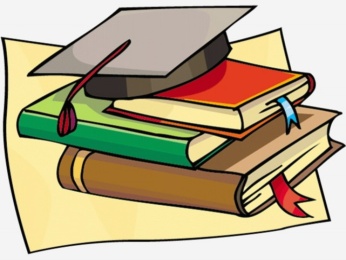 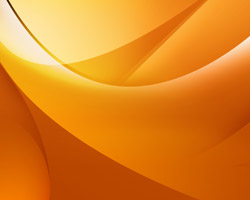 Объяснение нового материала
Правило левой руки: если левую руку расположить так, чтобы линии магнитного поля входили в ладонь перпендикулярно к ней, а четыре пальца были направлены по току, то отставленный на 90° большой палец покажет направление действующей на проводник силы.
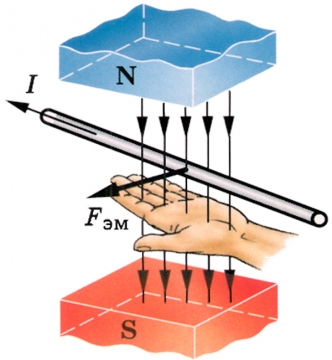 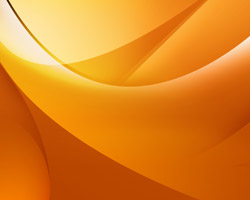 Итоги. Вывод

Когда возникает электрическое поле?
Когда возникает магнитное поле?
2. Что принято за направление тока во внешней цепи?
3. Дать формулировку правила левой руки
 
Домашнее задание: § 46, упр. 36 



СПАСИБО  ЗА УРОК!
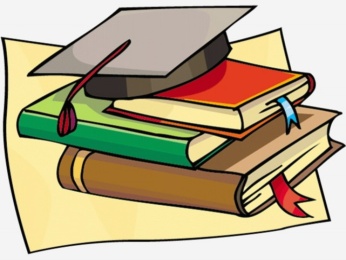